CHÀO MỪNGCÁC EM HỌC SINH
Chương I:PHẢN ỨNG HÓA HỌC
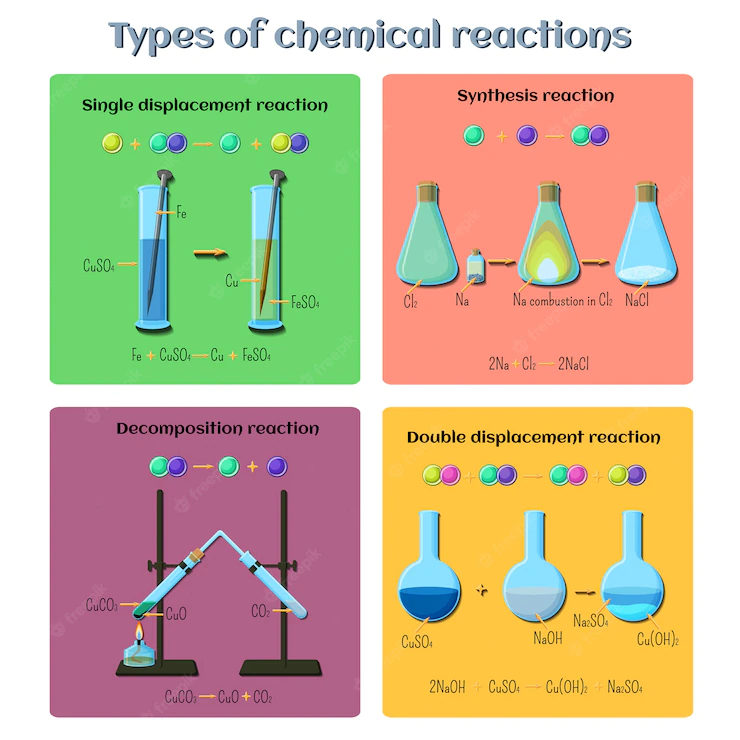 Bài 2:
PHẢN ỨNG HÓA HỌC
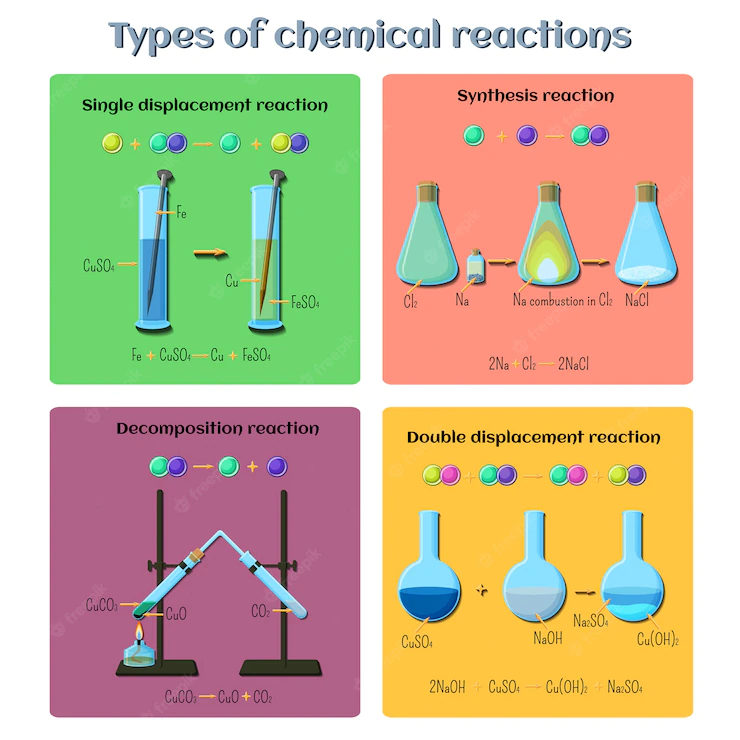 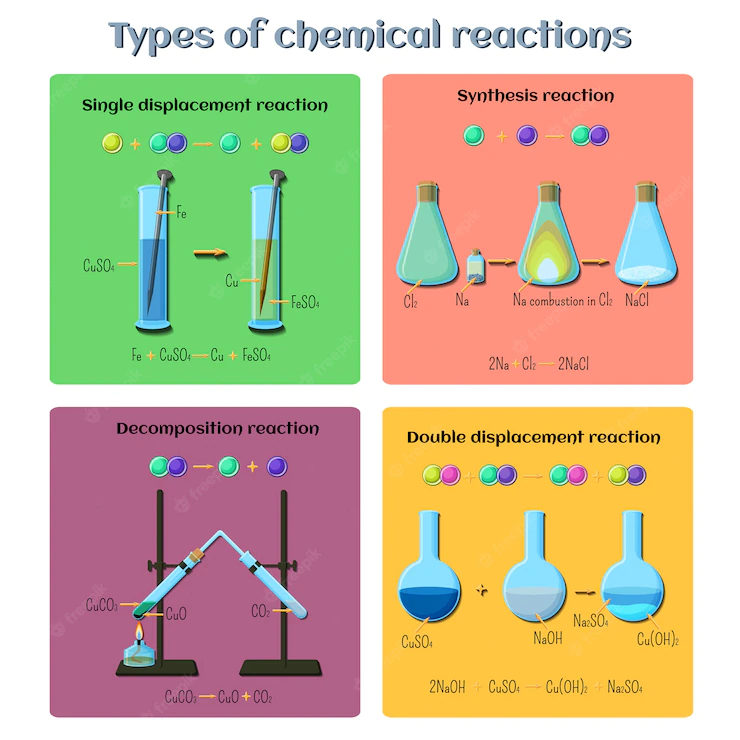 MỤC TIÊU BÀI HỌC
■ Nêu được khái niệm, đưa ra được ví dụ minh hoạ và phân biệt được biên đổi vật lí, biến đổi hoá học.
■ Tiến hành được một số thí nghiệm về biến đổi vật lí và biến đổi hoá học.
■ Nêu được khái niệm phản ứng hoá học, chất đầu, sản phẩm và sự sắp xếp khác nhau của các nguyên tử trong phân tử các chất.
■ Chỉ ra được một số dấu hiệu chứng tỏ có phản ứng hoá học xảy ra.
■ Nêu được khái niệm, đưa ra được ví dụ minh hoạ về phản ứng toả nhiệt, thu nhiệt và trình bày được các ứng dụng phổ biến của phản ứng toả nhiệt (đốt cháy than, xăng, dầu).
Mở đầu
Khi đốt nến, một phần nến chảy lỏng, một phấn nến bị cháy. Cây nến ngắn dần. Vậy phần nến nào đã bị biến đổi thành chất mới?
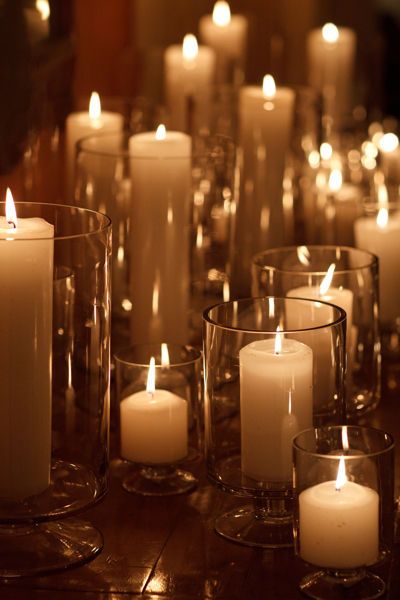 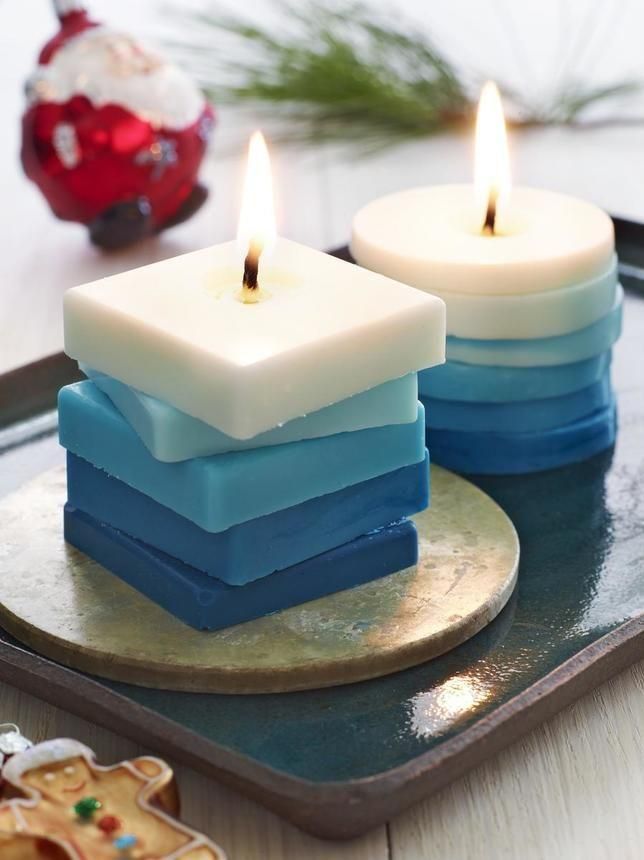 [Speaker Notes: Phần nến bị cháy đã bị biến đổi thành chất mới. Cụ thể nến cháy sinh ra carbon dioxide và nước.]
NỘI DUNG BÀI HỌC
I.
II.
Phản ứng hoá học
Biến đổi vật lí và biến đổi hoá học
III.
Năng lượng của phản ứng hoá học
I.
Biến đổi vật lí và biến đổi hoá học
Thí nghiệm về biến đổi vật lí
- Chuẩn bị: nước đá viên; cốc thuỷ tinh 250 mL, nhiệt kế, đèn cồn, kiềng sắt.
- Tiến hành: Thực hiện thí nghiệm như mô tả trong Hình 2.1.
- Quan sát hiện tượng và thực hiện các yêu cầu sau:
1.  Xác định các giá trị nhiệt độ tương ứng với các bước thí nghiệm mô tả trong Hình 2.1.
2.  Ở quá trình ngược lại, hơi nước ngưng tụ thành nước lỏng, nước lỏng đông đặc thành nước đá. Vậy trong quá trình chuyển thể, nước có biến đổi thành chất khác không?
Hình 2.1.Thí nghiệm về sự chuyển thể của nước
Lời giải
1. Học sinh thực hiện thí nghiệm và xác định các giá trị nhiệt độ tương ứng với các bước thí nghiệm mô tả trong Hình 2.1.
Kết quả tham khảo:




2. Trong quá trình chuyển thể, nước chỉ bị thay đổi trạng thái, không bị biến đổi thành chất khác.
Các quá trình như hoà tan, đông đặc, nóng chảy,... các chất chỉ chuyển từ trạng thái này sang trạng thái khác, không tạo thành chất mới, đó là biến đổi vật lí.
Thí nghiệm về biến đổi hóa học
- Chuẩn bị: bột sắt (Fe) và bột lưu huỳnh (S) theo tỉ lệ 7 : 4 về khối lượng; ống nghiệm chịu nhiệt, đèn cồn, đũa thuỷ linh, thìa thuỷ tinh
- Tiến hành:
+ Trộn đều hỗn hợp bột sắt và bột lưu huỳnh. Lần lượt cho vào hai ống nghiệm (1) và (2) mỗi ống 3 thìa hỗn hợp.
+ Đưa nam châm lại gấn ống nghiệm (1). Quan sát hiện tượng.
+ Đun nóng mạnh đáy ống nghiệm (2) khoảng 30 giây rói ngừng đun. Để nguội và đưa nam châm lại gấn ống nghiệm (2). Quan sát hiện tượng.
Hình 2.2.Thí nghiệm sắt phản ứng với lưu huỳnh
- Trả lời câu hỏi:
1. Sau khi trộn bột sắt và bột lưu huỳnh, hổn hợp thu được có bị nam châm hút không?
2. Chất trong ống nghiệm (2) sau khi được đun nóng và để nguội có bị nam châm hút không?
3. Sau khi trộn bột sắt và bột lưu huỳnh, có chất mới được tạo thành không? Giải thích.
4. Sau khi đun nóng hỗn hợp bột sắt và bột lưu huỳnh, có chất mới được tạo thành không? Giài thích.
Lời giải
1. Sau khi trộn bột sắt và bột lưu huỳnh, đưa nam châm lại gần ống nghiệm (1) thấy nam châm hút, suy ra hỗn hợp thu được có bị nam châm hút.
2. Chất trong ống nghiệm (2) sau khi đun nóng và để nguội không bị nam châm hút.
3. Sau khi trộn bột sắt và bột lưu huỳnh không có chất mới tạo thành, do đây chỉ là sự trộn vật lí, không có sự thay đổi về chất và lượng, sắt trong hỗn hợp vẫn bị nam châm hút.
4. Sau khi đun nóng hỗn hợp bột sắt và bột lưu huỳnh, có chất mới được tạo thành. Do đã có phản ứng hoá học xảy ra, sinh ra chất mới không bị nam châm hút.
Các quá trình như đốt cháy nhiên liệu, phân huỷ chất (ví dụ: nung đá vôi,...), tổng hợp
chất (ví dụ: quá trình quang hợp, có sự tạo thành chất mới, đó là biến đổi hoá học.
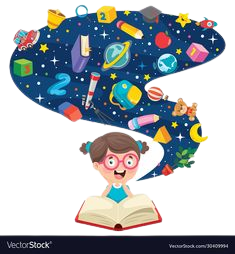 Trong cơ thể người và động vật, sự trao đổi chất là một loạt các quá trình sinh hoá, đó là những quá trình phức tạp, bao gồm cả biến đổi vật lí và biến đổi hoá học.
Câu hỏi và bài tập
Lấy một số ví dụ trong đời sống về các quá trình xảy ra sự biên đổi vật lí, biến đổi hoá học.
Lời giải
- Một số quá trình xảy ra sự biến đổi vật lí:
+ Nước lỏng để một thời gian trong ngăn đông tủ lạnh hoá rắn.
+ Hoà tan muối ăn vào nước.
+ Hoà tan đường ăn vào nước.
- Một số quá trình xảy ra sự biến đổi hoá học:
+ Đốt cháy than để đun nấu.
+ Tượng đá bị hư hại do mưa acid.
+ Dây xích xe đạp bị gỉ.
II.
Phản ứng hoá học
1. Khái niệm
- Quá trình biến đổi từ chất này thành chất khác được gọi là phản ứng hoá học. 
- Chất ban đầu bị biến đổi trong phản ứng được gọi là chất phản ứng hay chất tham gia. 
- Chất mới sinh ra được gọi là sản phẩm.
Phản ứng hoá học được biểu diễn bằng phương trình dạng chữ như sau:
	Tên các chất phản ứng  Tên các chất sản phẩm
- Ví dụ:	Iron + Sulfur  Iron (II) sulfide
+ Đọc là: iron tác dụng với sulfur tạo thành iron(II) sulfide.
+ Trong đó: iron và sulfur là chất phản ứng; iron(II) sulfide là sản phẩm.
- Trong quá trình phản ứng, lượng chất phản ứng giảm dần, lượng sản phẩm tăng dần.
- Phản ứng xảy ra hoàn toàn khi có ít nhất một chất phản ứng đã phản ứng hết.
Câu hỏi và bài tập
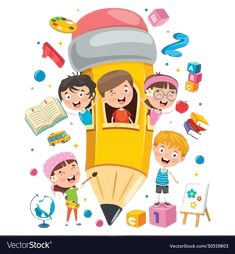 Than (thành phần chính là carbon) cháy trong không khí tạo thành khí carbon dioxide.a) Hãy viết phương trình phản ứng dạng chữ của phản ứng này.Chất nào là chất phản ứng? Chất nào là sản phẩm?b) Trong quá trình phản ứng, lượng chất nào giảm dần? Lượng chất nào tăng dần?
Lời giải
a) Phương trình phản ứng dạng chữ của phản ứng:
Carbon + oxygen → carbon dioxide.
Trong đó chất phản ứng là carbon và oxygen; chất sản phẩm là carbon dioxide.
b) Trong quá trình phản ứng, lượng chất phản ứng (carbon, oxygen) giảm dần, lượng chất sản phẩm (carbon dioxide) tăng dần.
2. Diễn biến phản ứng hoá học
- Trong phản ứng hoá học, xảy ra sự phá vỡ các liên kết trong phân tử chất đầu, hình thành các liên kết mới, tạo ra các phân tử mới. 
 Kết quả là chất này biến đổi thành chất khác.
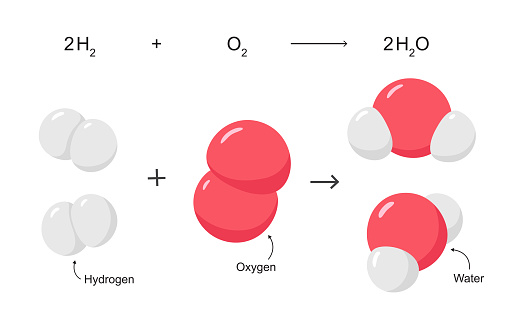 Ví dụ: Phản ứng giữa hydrogen và oxygen tạo thành nước được mô tả như sau:
Hình 2.3. Sơ đồ mô tả phản ứng hoá học giữa hydrogen và oxygen tạo thành nước
Câu hỏi và bài tập
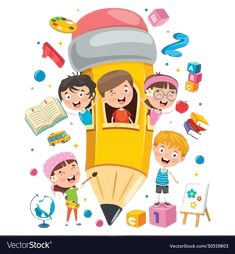 Quan sát Hình 2.3 và trả lời câu hỏi:
1. Trước và sau phản ứng, những nguyên tử nào liên kết với nhau?
2. Trong quá trình phản ứng,  số nguyên tử H và số nguyên tử O có thay đổi không?
Lời giải
1. Trước phản ứng 2 nguyên tử H liên kết với nhau, 2 nguyên tử O liên kết với nhau.
Sau phản ứng 1 nguyên tử O liên kết với 2 nguyên tử H.
2. Trong quá trình phản ứng, số nguyên tử H và số nguyên tử O không thay đổi.
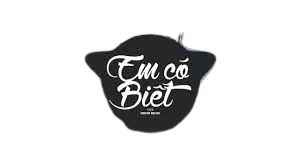 Các phản ứng hoá học chỉ xảy ra khi các chất phản ứng tiếp xúc với nhau.
Nhiều phản ứng để xảy ra được cấn phải có thêm điều kiện là đun nóng. Một số phản ứng muốn xảy ra nhanh hơn cần có thêm chất xúc tác,...
3. Hiện tượng kèm theo các phản ứng hoá học
Phản ứng hoá học xảy ra khi có chất mới được tạo thành với những tính chất mới, khác biệt với chất ban đầu. Những dấu hiệu để nhận ra có chất mới tạo thành là sự thay đổi về màu sắc, xuất hiện chất khí hoặc xuất hiện chất kết tủa,... Sự toả nhiệt và phát sáng cũng là dấu hiệu cho biết phản ứng hoá học đã xảy ra (Hình 2.4).
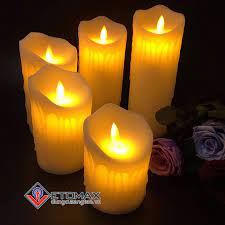 Hình 2.4. Nến cháy kèm theo sự tỏa nhiệt và phát sáng
Dấu hiệu nhận biết có chất mới tạo thành
- Chuẩn bị: dung dịch hydrochloric acid (HCl) loãng, sodium hydroxide (NaOH), copper(II) sulfate (CuSO4), barium chloride (BaCl2), kẽm viên (Zn); ổng nghiệm, ống hút nhỏ giọt.
- Tiến hành:
 + Cho khoảng 3 mL dung dịch hydrochloric acid vào ống nghiệm (1) chứa kẽm viên và ống nghiệm (2) chứa 2 mL dung dịch barium chloride.
 + Cho khoảng 3 mL dung dịch sodium hydroxide vào ống nghiệm (3) chứa 2 mL dung dịch copper(II) sulfate.
- Quan sát hiện tượng xảy ra và trả lời câu hỏi:
Ống nghiệm nào xảy ra phản ứng hoá học? Giải thích.
Lời giải
Ống nghiệm (1) và (3) xảy ra phản ứng hoá học do có những dấu hiệu nhận ra có chất mới tạo thành. Cụ thể:
+ Ống nghiệm (1) viên kẽm tan dần, có khí không màu thoát ra.
+ Ống nghiệm (3) có kết tủa xanh tạo thành.
Câu hỏi và bài tập
1. Trong phản ứng giữa oxygen và hydrogen, nếu oxygen hết thì phản ứng có xảy ra nữa không?
2. Nhỏ giấm ăn vào viên đá vôi. Dấu hiệu nào cho biết đã có phản ứng hoá học xảy ra?
Lời giải
1. Trong phản ứng giữa oxygen và hydrogen, nếu oxygen hết thì phản ứng dừng lại.
2. Nhỏ giấm ăn vào viên đá vôi. Dấu hiệu cho biết đã có phản ứng hoá học xảy ra là xuất hiện sủi bọt khí, chỗ đá vôi bị nhỏ giấm tan ra.
III.
Năng lượng của phản ứng hoá học
1.  Phản ứng toả nhiệt, phàn ứng thu nhiệt
Khi đó, ethanol và khí oxygen trong không khí đã tác dụng với nhau tạo thành hơi nước và khí carbon dioxide, đổng thời giải phóng ra năng lượng dưới dạng nhiệt.
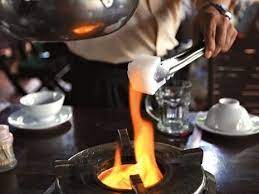  Phản ứng đốt cháy cồn là phản ứng tỏa nhiệt.
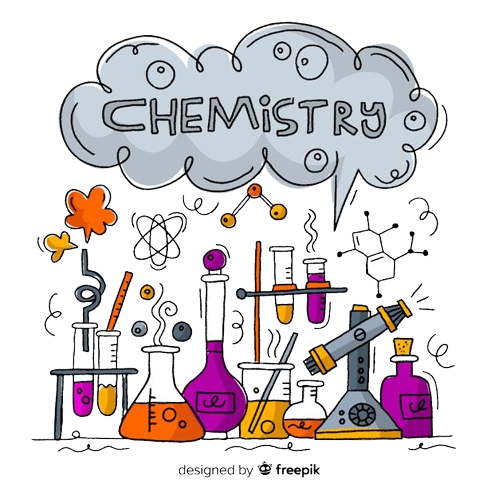 Với phản ứng phân huỷ copper (II) hydroxide thành copper (II) oxide và hơi nước thì cần cung cấp năng lượng dưới dạng nhiệt bằng cách đun nóng. Khi ngừng cung cấp nhiệt, phản ứng cũng dừng lại.
 Đây là phản ứng thu nhiệt.
Như vậy, phản ứng toả nhiệt giải phóng năng lượng (dạng nhiệt) ra môi trường xung quanh và phản ứng thu nhiệt nhận năng lượng (dạng nhiệt) trong suốt quá trình phản ứng xảy ra.
Câu hỏi và bài tập
1.	Thức ăn được tiêu hoá chuyển thành các chất dinh dưỡng. Phản ứng hoá học giữa chất dinh dưỡng với oxygen cung cấp năng lượng cho cơ thể hoạt động là phản ứng toả nhiệt hay thu nhiệt? Lấy thêm ví dụ về loại phản ứng này.
Lời giải
- Phản ứng hoá học giữa chất dinh dưỡng với oxygen cung cấp năng lượng cho cơ thể hoạt động là phản ứng toả nhiệt.
- Ví dụ một số phản ứng toả nhiệt:
+ Phản ứng đốt cháy than;
+ Phản ứng đốt cháy khí gas…
Câu hỏi và bài tập
2.	Quá trình nung đá voi (thành phấn chính là CaCO3) thành vôi sống (CaO) và khí carbon dioxide (CO2) cần cung cấp năng lượng (dạng nhiệt). Đây là phàn ứng toả nhiệt hay thu nhiệt?
Lời giải
Quá trình nung đá vôi (thành phần chính là CaCO3) thành vôi sống (CaO) và khí carbon dioxide (CO2) cần cung cấp năng lượng (dạng nhiệt). Đây là phản ứng thu nhiệt do khi ngừng cung cấp nhiệt phản ứng cũng dừng lại.
2. Ứng dụng của phản ứng toả nhiệt
Các phản ứng toả nhiệt có vai trò quan trọng trong cuộc sống vì chúng cung cấp năng lượng cho sinh hoạt và sản xuất, vận hành động cơ, thiết bị máy công nghiệp, phương tiện giao thông,...
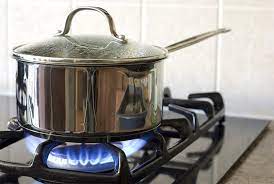 Hình 2.5. Sử dụng gas để đun nấu trong gia đình
Bài tập về nhà
1. Than, xăng, dầu,... là nhiên liệu hoá thạch, được sử dụng chủ yếu cho các ngành sản xuất và các hoạt động nào của con người? Em hãy sưu tầm hình ảnh và trình bày về ứng dụng của các nhiên liệu này trong đời sống.
Bài tập về nhà
2. Các nguồn nhiên liệu hoá thạch có phải là vô tận không? Đốt cháy nhiên liệu hoá thạch ảnh hưởng đến môi trường như thế nào? Hãy nêu ví dụ về việc tăng cường sử dụng các nguồn năng lượng thay thế để giảm việc sử dụng các nhiên liệu hoá thạch.
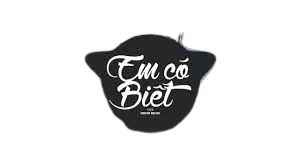 - CO là chất khí rất độc, không màu, không mùi và không gây kích ứng nên rất nguy hiểm vì không cảm nhận được sự hiện diện của khí CO trong không khí. Khi khí CO trong không khí chiếm từ 0,001 % đến 0,01% về thể tích, có thể dẫn đến đau thắt ngực, suy giảm thị lực và giảm chức năng não. Ở nồng độ khí co cao hơn, có thể gây tử vong.
- Các phản ứng đốt cháy nhiên liệu đều cấn cung cấp khí oxygen và thường thải ra khí carbon dioxide. Ngoài ra, khi than cháy ở nhiệt độ cao và thiếu không khí thường sinh ra thêm một lượng nhỏ khí carbon monoxide (CO).
Biến đổi hoá học có sự tạo thành chất mới, còn biến đổi vật lí không có sự tạo thành chất mới.
Trong phản ứng hoá học, liên kết giữa các nguyên tử thay đổi, làm cho phân tử này biến đổi thành phân tử khác. Kết quả là chất này biến đổi thành chất khác.
Em đã học
Để nhận biết phản ứng hoá học xảy ra có thể dựa vào một trong các dấu hiệu sau: sự tạo thành chất khí; chất kết tủa; sự thay đổi màu sắc; sự thay đổi về nhiệt độ của môi trường;...
Phản ứng toả nhiệt giải phóng năng lượng (dạng nhiệt) ra môi trường và phản ứng thu nhiệt nhận năng lượng (dạng nhiệt) từ môi trường trong suốt quá trình phản ứng.
Em đã học
Các nhiên liệu như than, xăng, dấu,... được sử dụng trong các ngành sàn xuất, phục vụ sinh hoạt,...
Em có thể!
■	Nhận biết được các biến đổi hoá học xảy ra trong cuộc sống hằng ngày.
■	Sử dụng nhiệt của các phản ứng đốt cháy nhiên liệu để đun nâu, sưởi ấm,...
CỦNG CỐ
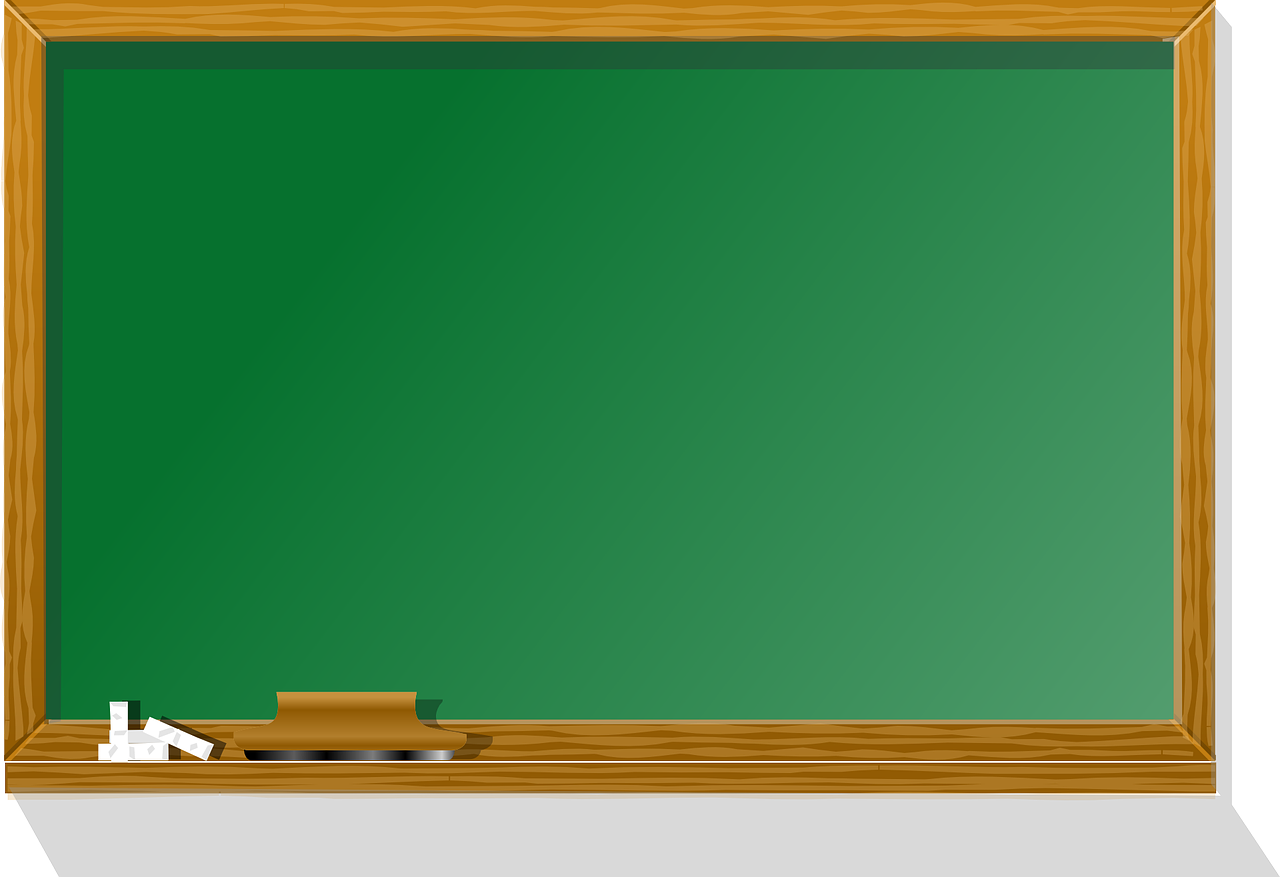 Câu 1. Biến đổi vật lí 
A. có sự biến đổi về chất.		
B. không có sự biến đổi về chất.
C. có chất mới tạo thành.		
D. chất tham gia có tính chất khác với chất tạo thành.
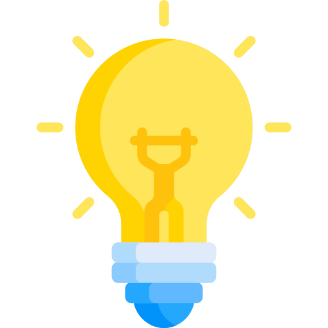 Đáp án B.
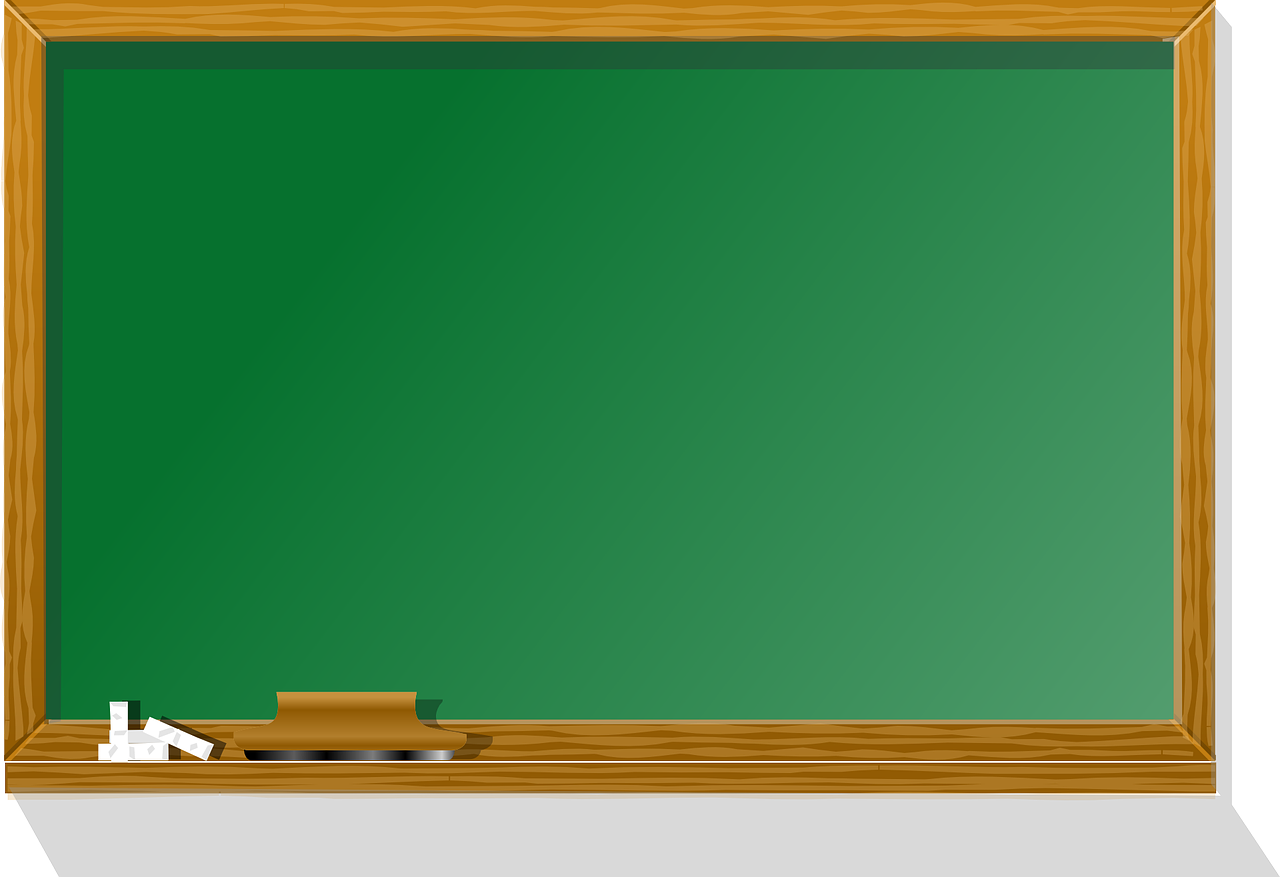 Câu 2. Biến đổi hoá học khác với biến đổi vật lí là
A. Có sinh ra chất mới.	     
B. Chỉ biến đổi về trạng thái. 
C. Biến đổi về hình dạng.			      
D. Khối lượng thay đổi.
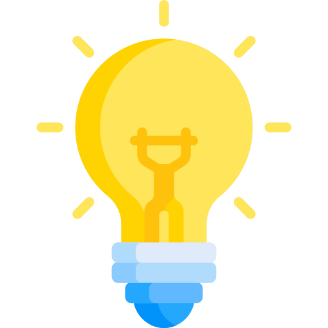 Đáp án A.
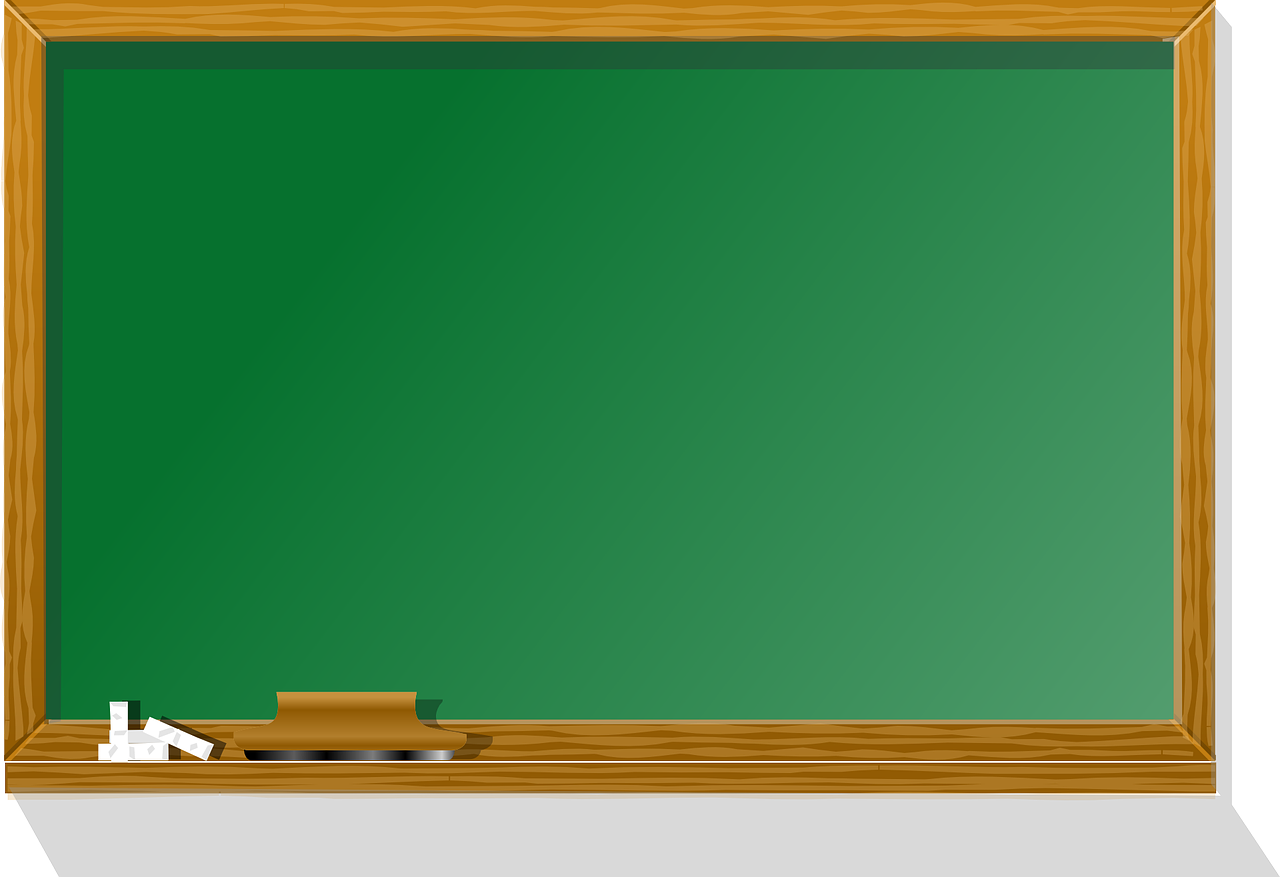 Câu 3.  Trong các câu sau, câu nào chỉ biến đổi vật lí?
A. Đường cháy thành than.	
B. Cơm bị ôi thiu.
C. Sữa chua lên men.		
D. Nước hóa đá dưới 0oC.
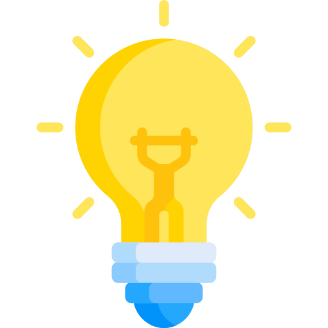 Đáp án D.
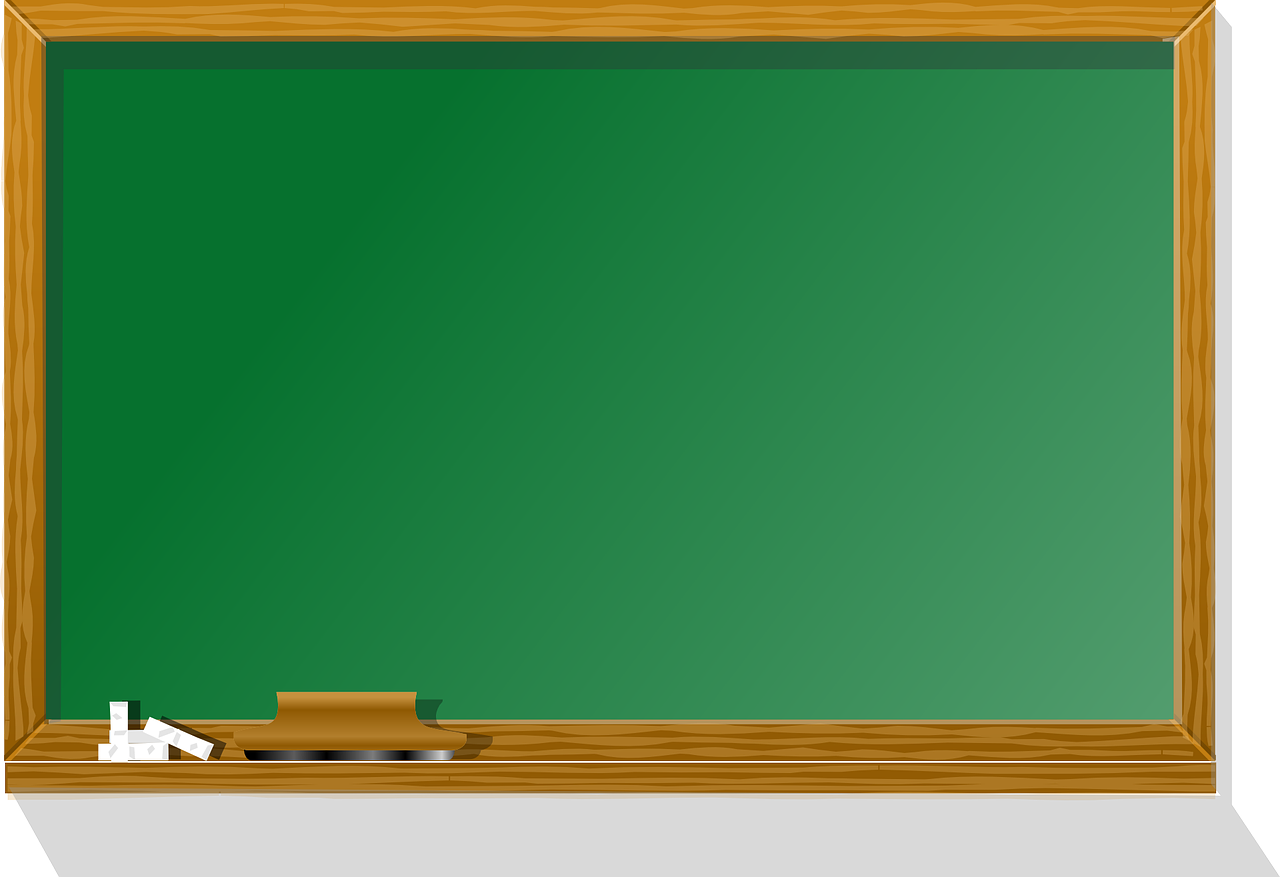 Câu 4: Trong các hiện tượng sau đây hiện tượng nào là biến đổi vật lí?
A. Sulfur cháy trong không khí tạo ra chất khí mùi hắc.
B. Đốt khí methane thu được khí carbonic và hơi nước.
C. Hòa tan đường vào nước thu được dung dịch nước đường.
D. Nung đá vôi thu được vôi sống và khí carbonic.
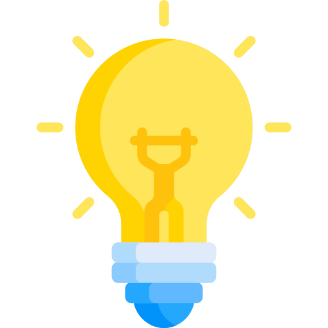 Đáp án C.
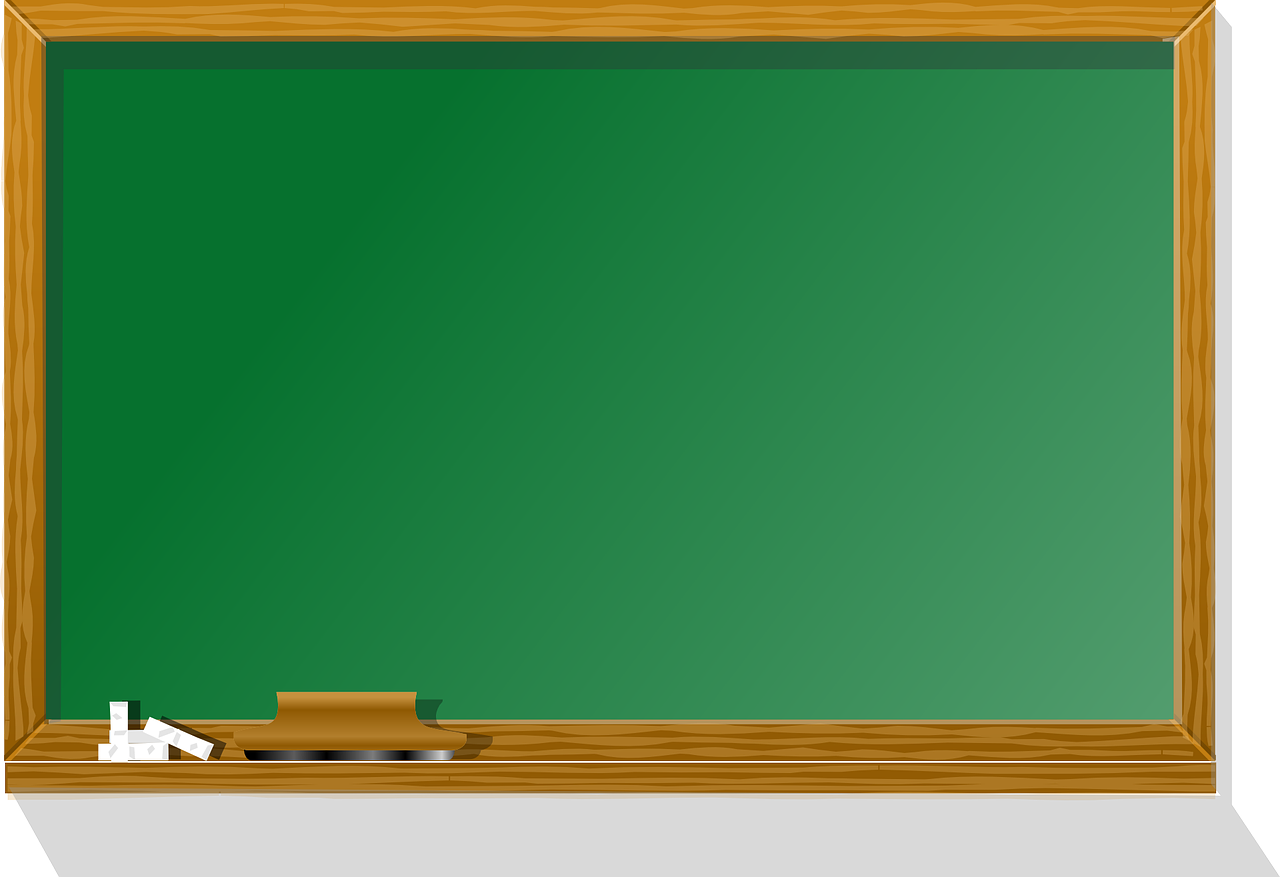 Câu 5.  Khi quan sát một hiện tượng, dựa vào đâu em có thể dự đoán đó là biến đổi hóa học, trong đó có phản ứng hóa hoc xảy ra?
sự bay hơi.		
B. sự nóng chảy.
C. sự đông đặc.		
D. sự biến đổi chất này thành chất khác.
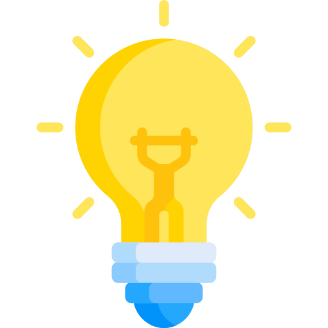 Đáp án D.
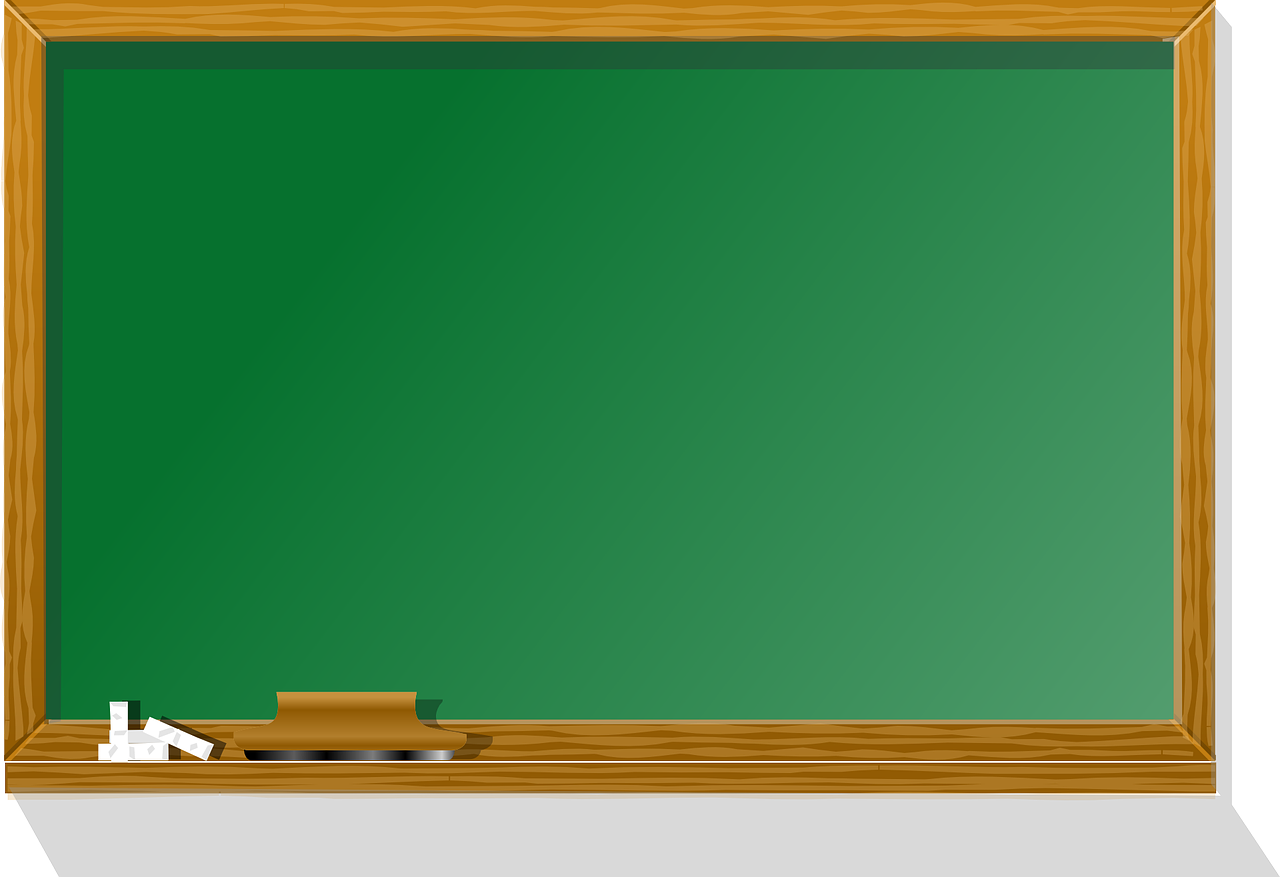 Câu 6.  Quá trình nào sau đây là xảy biến đổi hóa học?
A. Muối ăn hòa vào nước.		
B. Đường cháy thành than và nước.
C. Cồn bay hơi.			
D. Nước dạng rắn sang lỏng.
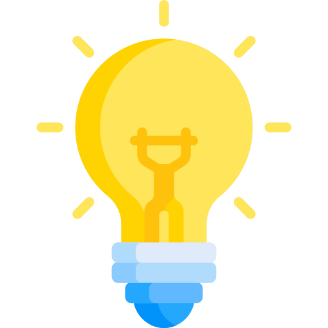 Đáp án B.
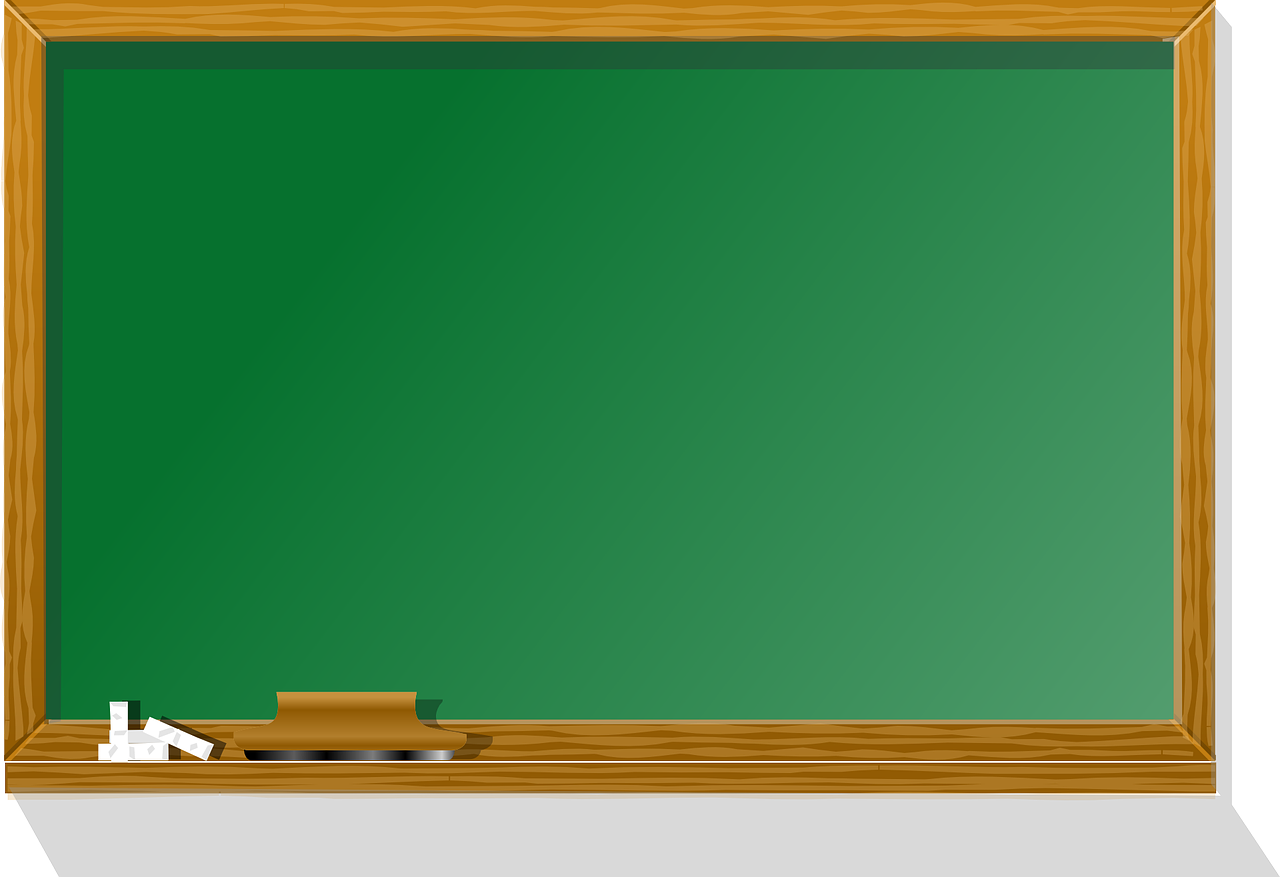 Câu 7. Phản ứng hóa học là
A. Quá trình kết hợp các đơn chất thành hợp chất	
B. Quá trình biến đổi chất này thành chất khác
C. Sự trao đổi của 2 hay nhiều chất ban đầu để tạo chất mới
D. Là quá trình phân hủy chất ban đầu thành nhiều chất
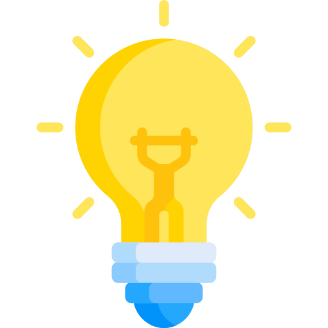 Đáp án C.
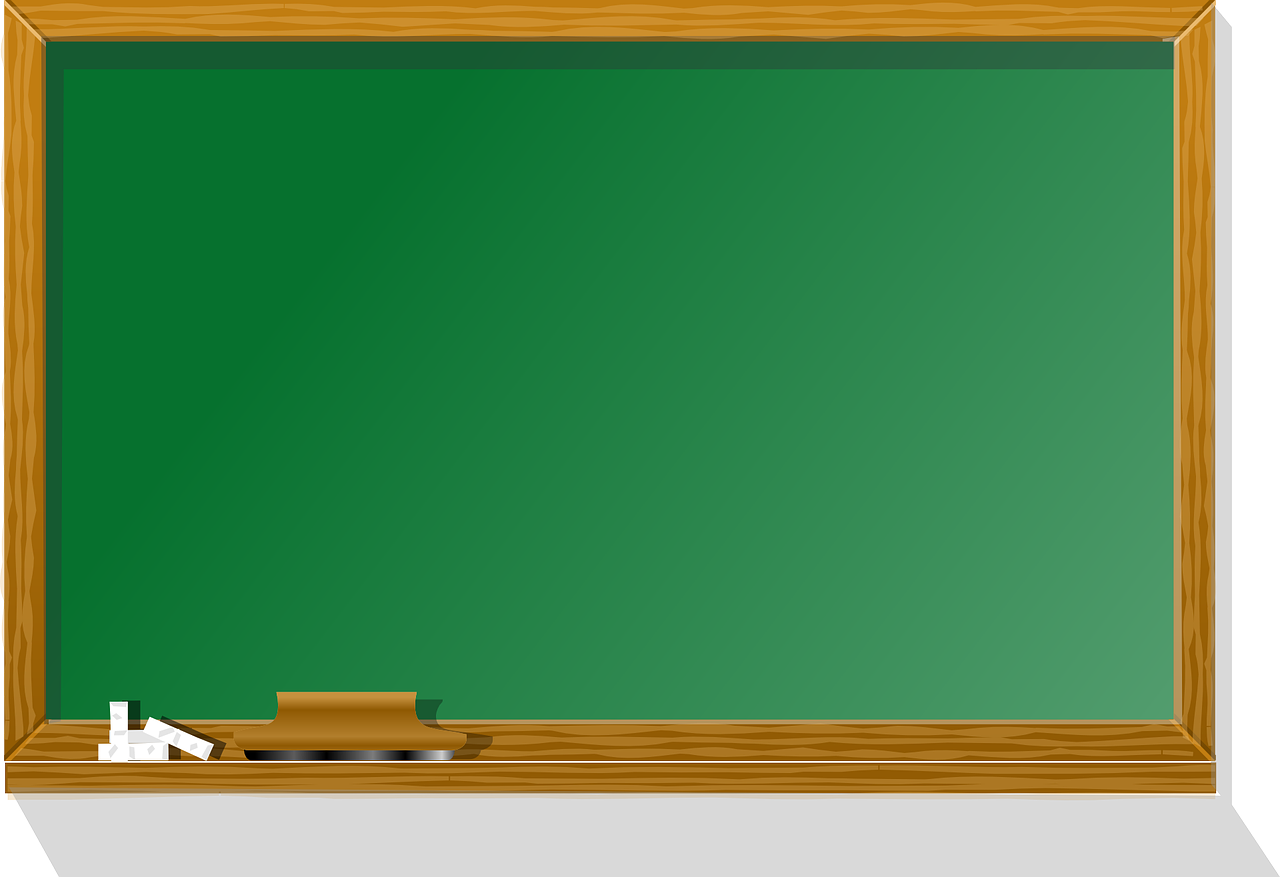 Câu 8.  Câu nào sau đây đúng?
A. Trong phản ứng hoá học, các nguyên tử bị phá vỡ.
B. Trong phản ứng hoá học, liên kết trong các phân tử bị phá vỡ.
C. Trong phản ứng hoá học, liên kết trong các phân tử không bị phá vỡ.
D. Trong phản ứng hoá học các phân tử được bảo toàn.
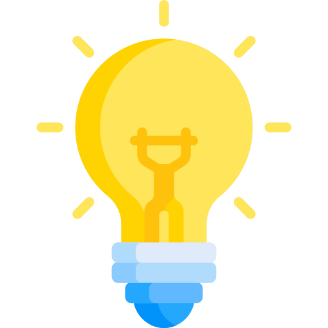 Đáp án B.
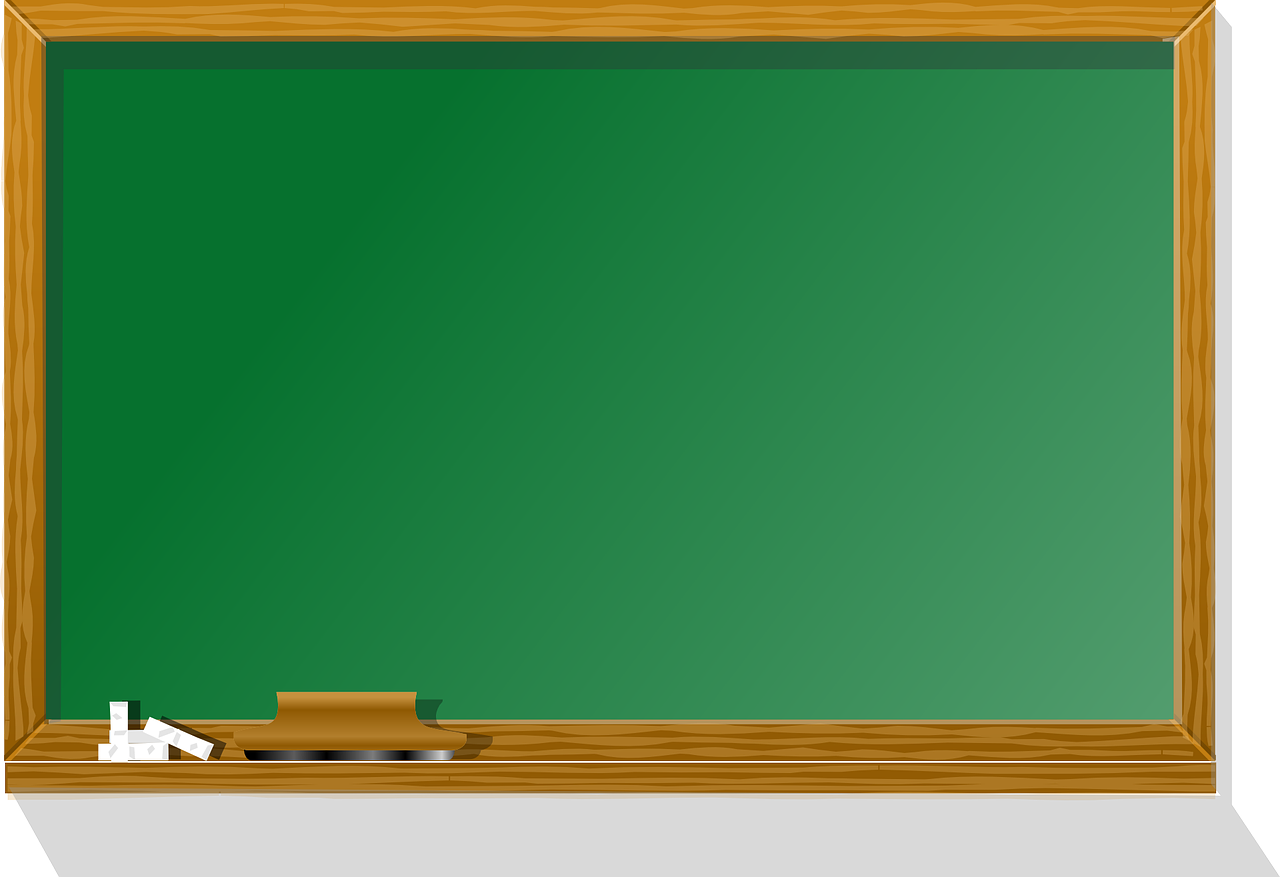 Câu 9.  Chỉ ra phát biểu sai trong số các phát biểu sau:
A. Quá trình biến đổi từ chất này thành chất khác gọi là phản ứng hóa học.
B. Chất bị biến đổi trong phản ứng gọi là chất phản ứng (chất tham gia phản ứng).
C. Chất mới sinh ra gọi là sản phẩm.
D. Trong quá trình phản ứng, lượng chất phản ứng tăng dần, lượng sản phẩm giảm dần.
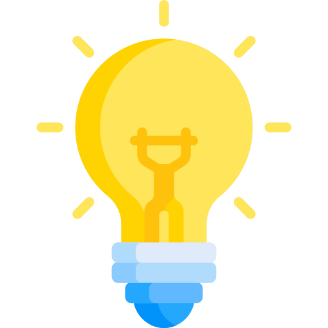 Đáp án D.
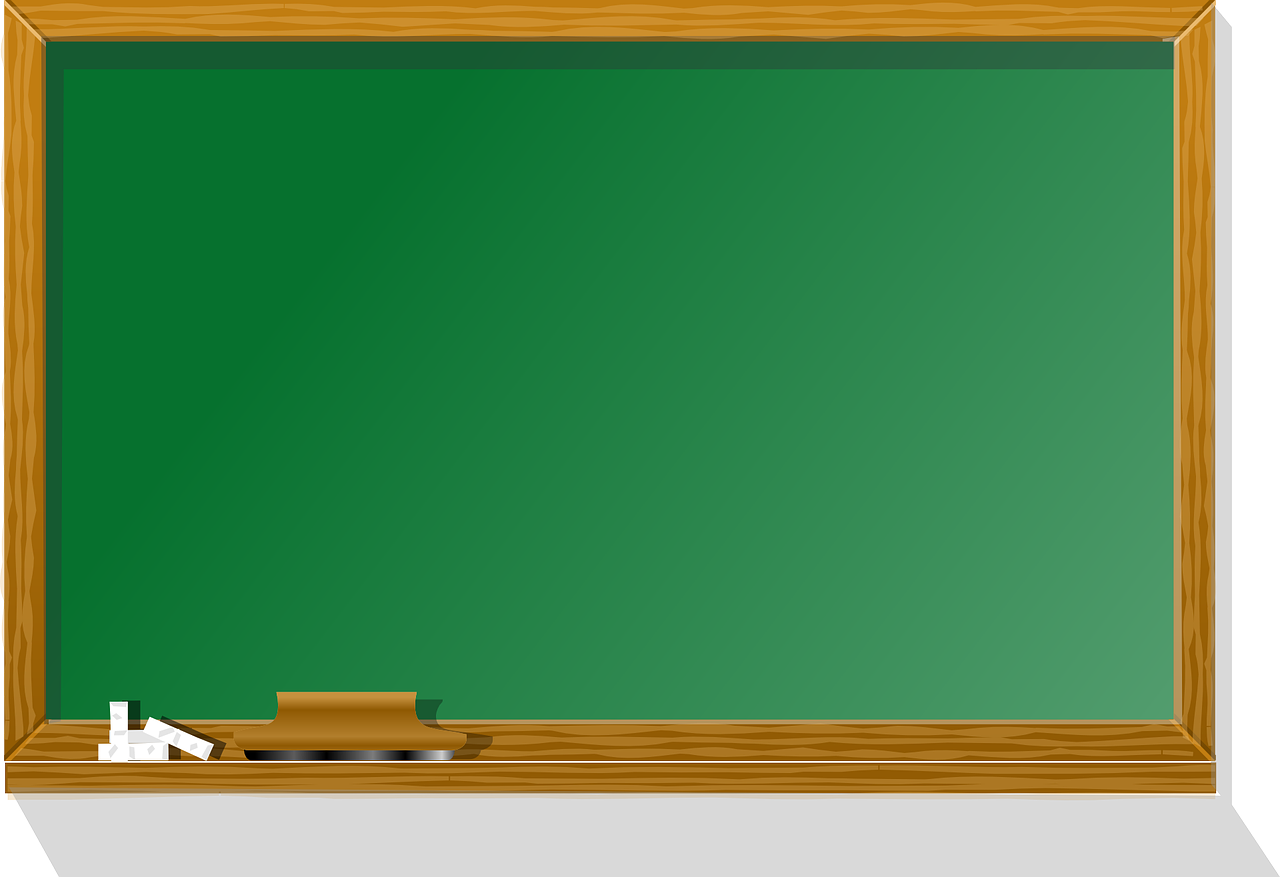 Câu 10.  Trước và sau một phản ứng hóa học, yếu tố nào sau đây thay đổi?
A. khối lượng các nguyên tử.	
B. số lượng các nguyên tử.
C. liên kết giữa các nguyên tử.	
D. thành phần các nguyên tố.
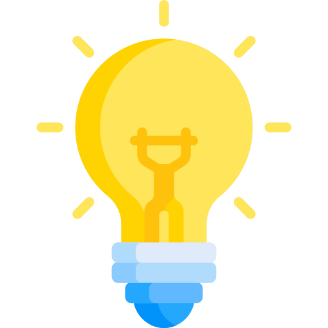 Đáp án C.
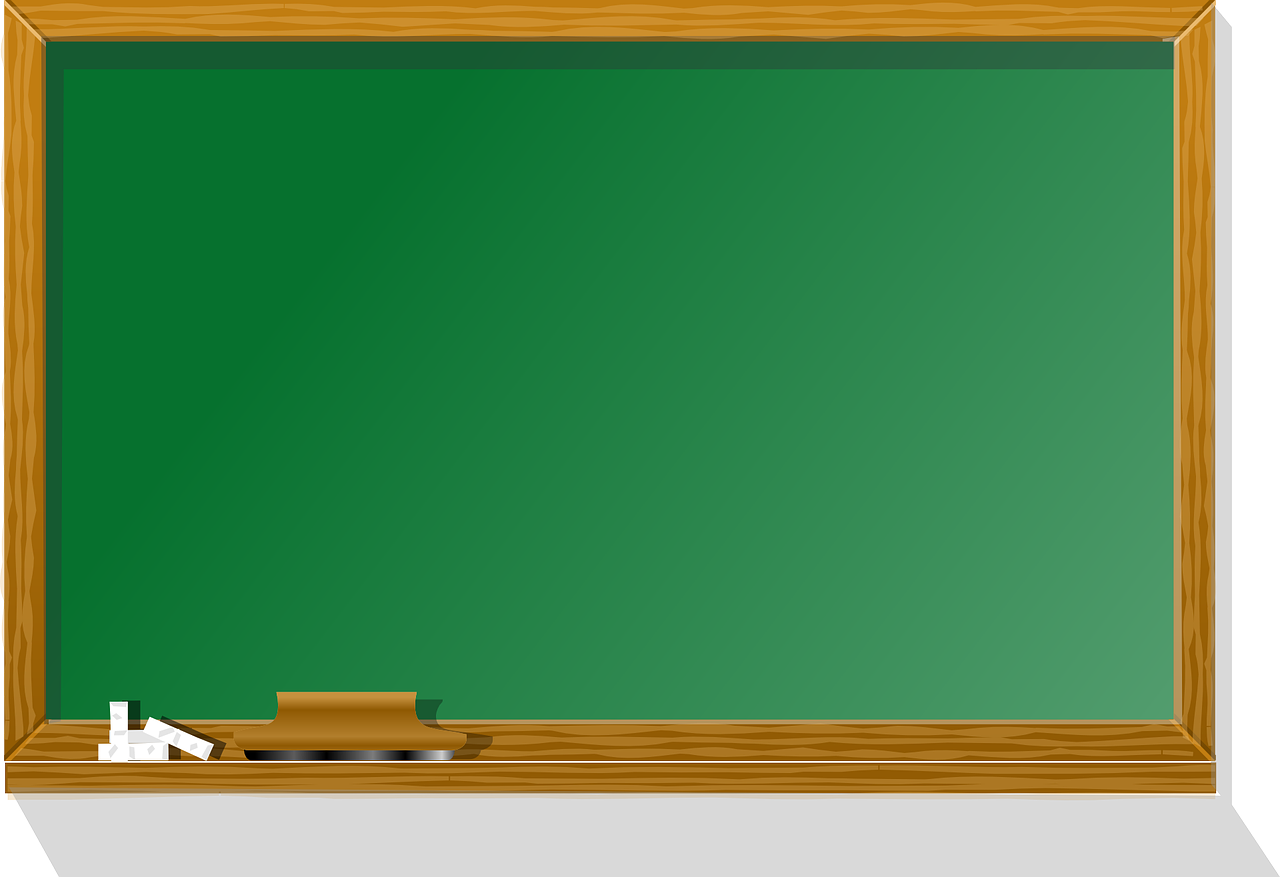 Câu 11. Chọn nội dung ở cột (I) cho phù hợp với hiện tượng ở cột (II)
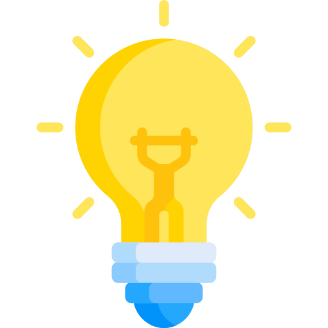 Đáp án: 	1 – c		2 – a
		3 – d		4 - b
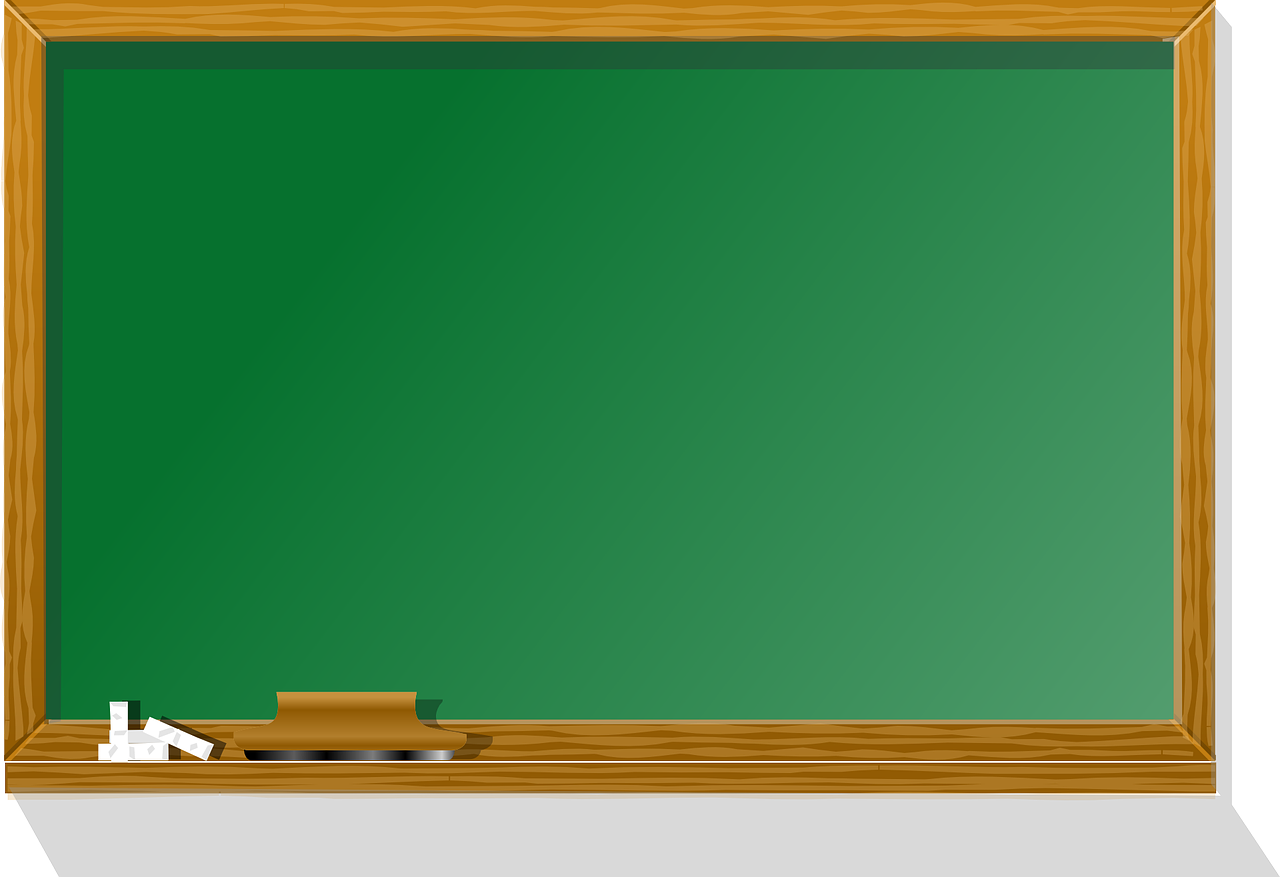 Câu 12.  Hoàn thành các PTHH sau: 
1) Sulfur +  Oxygen         khí sulfur (sulfur dioxide SO2)
2) Iron  + Oxygen              ferromagnetic oxide (Fe3O4)
3) Aluminum     +    khí Oxygen                  Aluminum oxide (Al2O3)
4)  Zinc + Hydrochloric acid (HCl) → Zinc chloride (ZnCl2) + Hydrogen
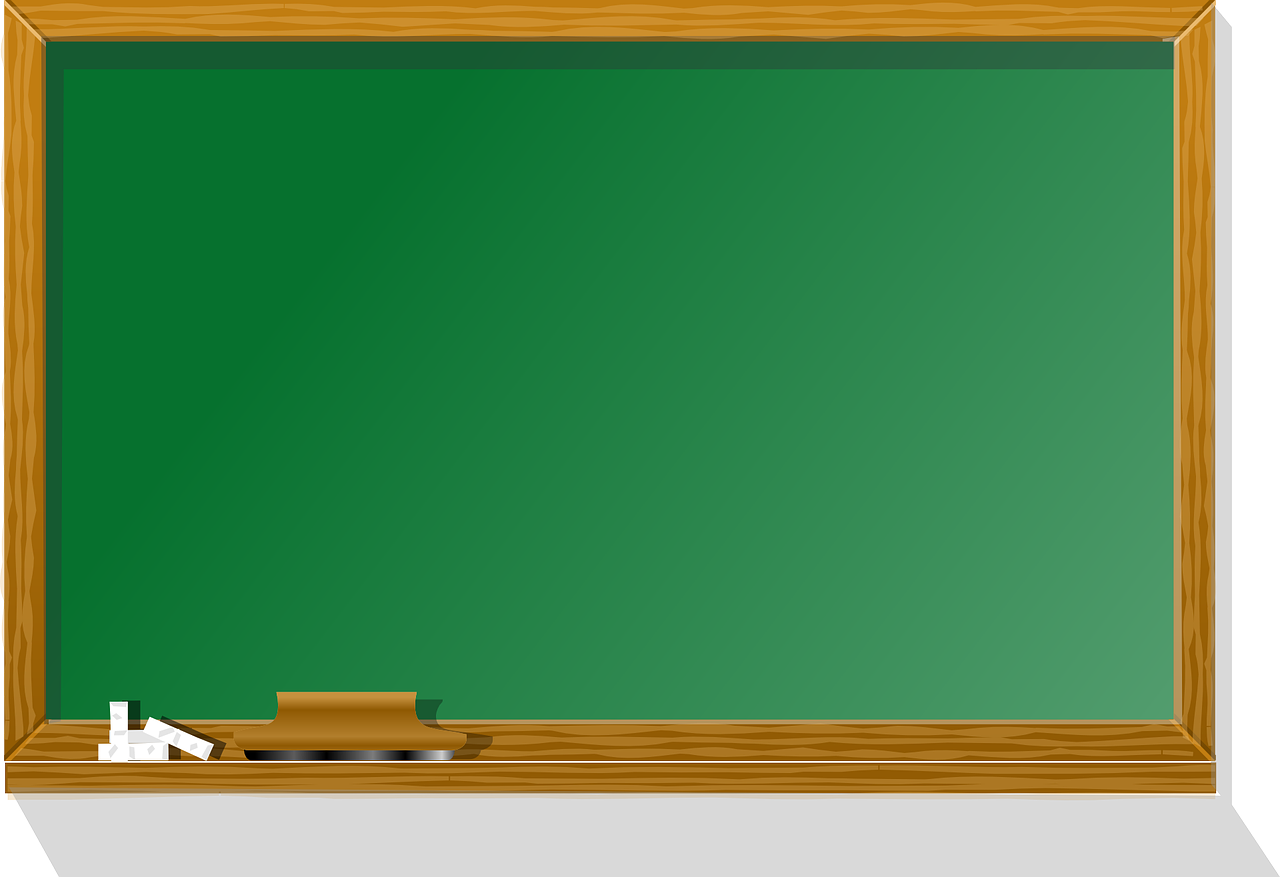 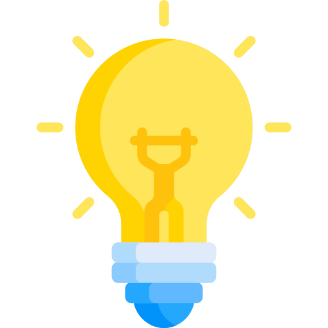 1) S    +  O2                       SO2
2) 3Fe  +  2O2                  Fe3O4
3)  4Al  +  3O2                 2Al2O3
4) Zn     +   2HCl         →        ZnCl2        + H2
Đáp án:
Dặn dò
■	Học bài và làm bài tập về nhà.
■	Xem và chuẩn bị bài mới “Bài 3: Mol và tỉ khối chất khí”
Thank you!